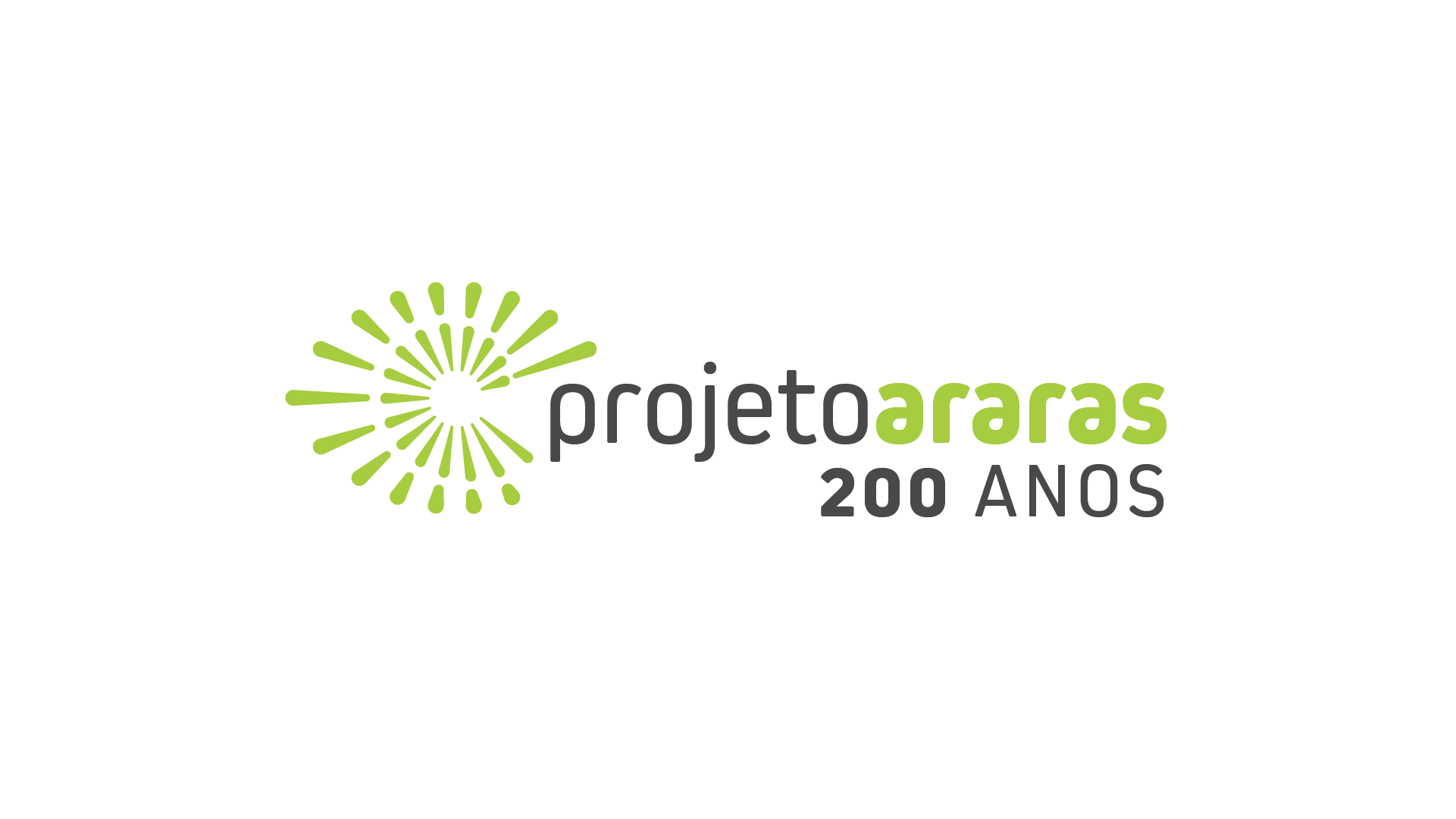 PLANO DIRETOR DE DESENVOLVIMENTO URBANO INTEGRADO DE ARARAS 2024 PROPOSTAS
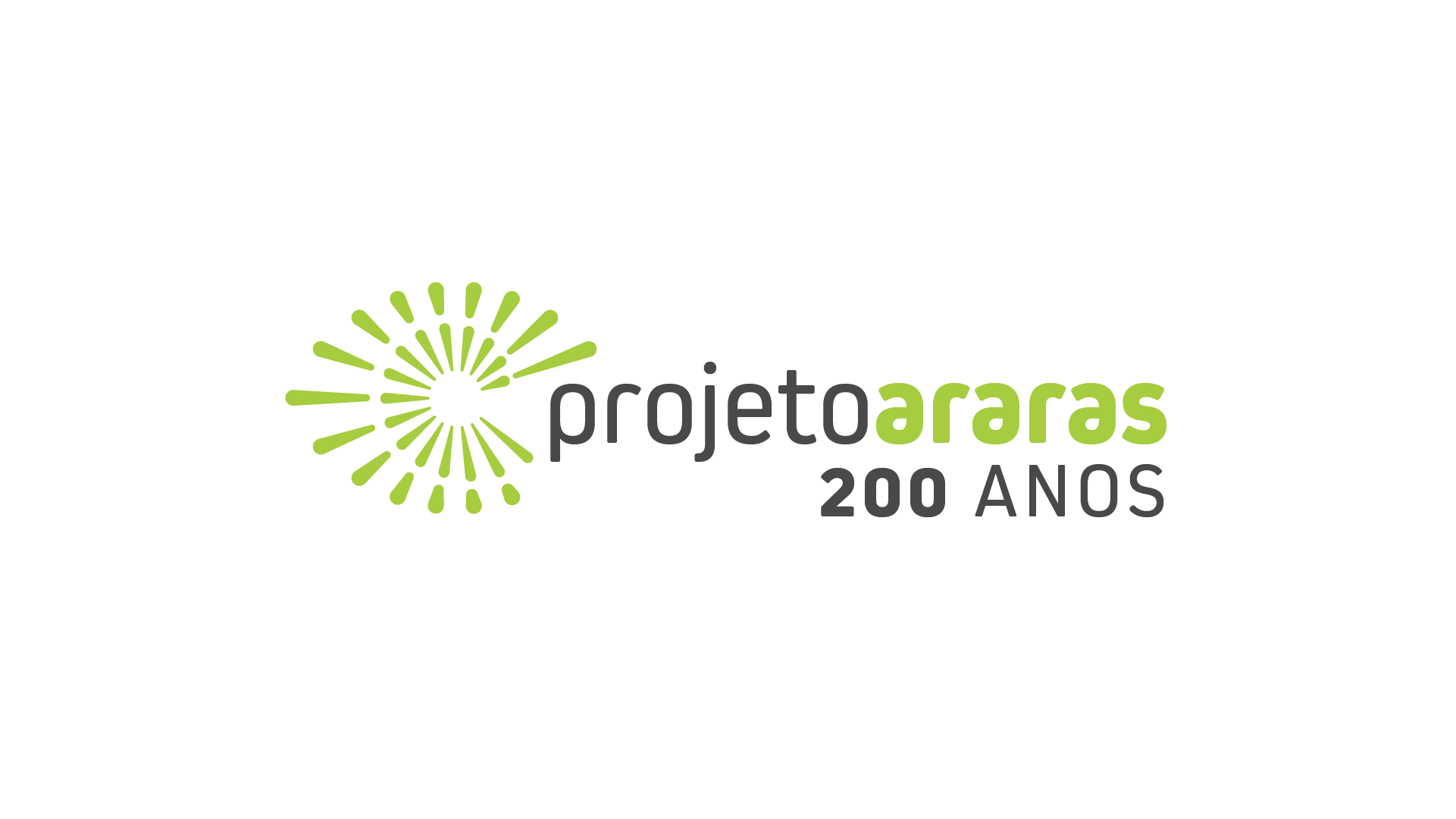 Como queremos Araras daqui a 50 anos?

Decisões de hoje para as pessoas permanecerem aqui com prosperidade, saúde, felicidade e orgulho de serem ARARENSES
Desafio
Visão de preparar a cidade – Cidade Inteligente, Cidade Feliz
Entender os processos que implicaram na precarização urbana para que possam ser revertidos
Mitigar impactos alijados do planejamento urbano ou pela falta de planejamento integrado
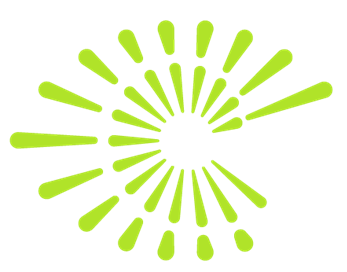 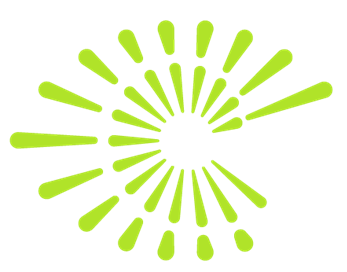 Transparência
Registros adequados dos processos das tomadas de decisão

Respeito à diversidade de pontos de vista
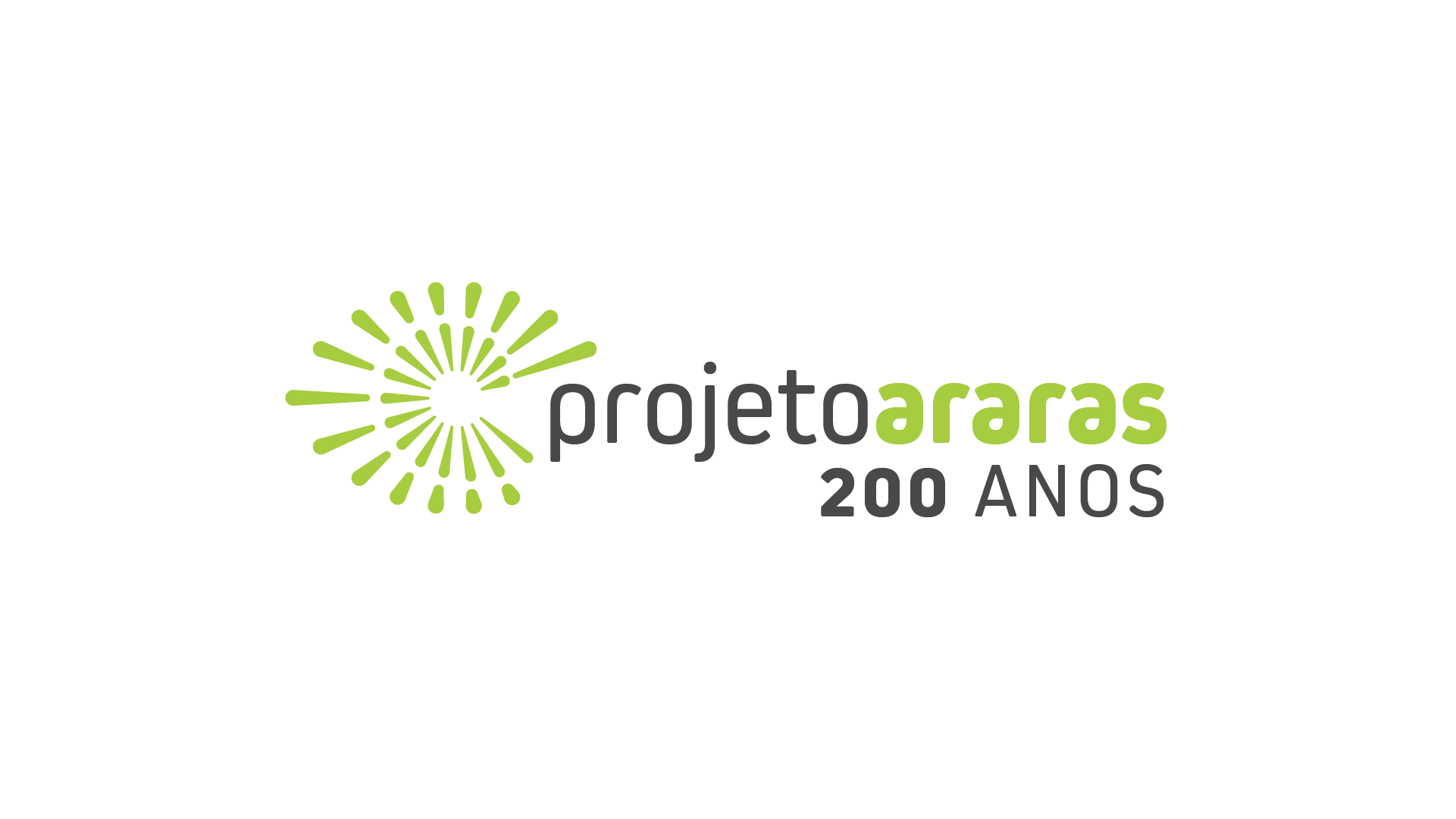 Revisão do Plano Diretor, considerando:

a leitura urbana com escuta pública;
o espaço de tempo sem ações de planejamento integradas (2006 a 2023) e as alterações na legislação (mais de 50);
a própria dinâmica urbana e o período de grandes transformações do comportamento social;
Contexto
PDDUI . Araras 2024
Participação Popular: Leitura Diagnóstica
Realizada entre janeiro e outubro de 2022. - 24 reuniões ordinárias do Núcleo Técnico- 14 reuniões técnicas- 6 reuniões participativas- 2 reuniões com o COMDA, - Exposição pública dos mapas impressos da leitura diagnóstica;- 1 audiência pública para apresentação dos resultados desta etapa, convocada pelo Decreto nº. 7.096, de 04 de outubro de 2022.
Participação
PDDUI . Araras 2024
Participação Popular: Propostas
Ocorrendo entre novembro de 2022 e junho de 2023. - 23 reuniões ordinárias do Núcleo Técnico - 5 reuniões técnicas - 4 reuniões participativas- 1 reunião com o COMDA. - 1 audiência pública em dois dias para apresentação dos resultados desta etapa, convocada pelo Decreto nº. 7.230, de 18 de maio de 2023.
Participação
PDDUI . Araras 2024
Participação Popular: Construção de minuta
Realizada entre julho de 2023 e janeiro de 2024. A minuta e seus anexos foram disponibilizados para consulta pública em 29/01/2024, no hotsite da revisão do Plano Diretor.Durante o período de consulta pública, o Núcleo Técnico acolheu e processou sugestões por e-mail e pessoalmente. A apresentação da minuta de lei para o COMDA ocorreu em 20/02/2024, com elogiável colaboração técnica e incondicional aprovação dos seus membros.
Participação
PDDUI . Araras 2024
PERÍMETRO URBANO E ÁREA RURAL
1
PDDUI . Araras 2024
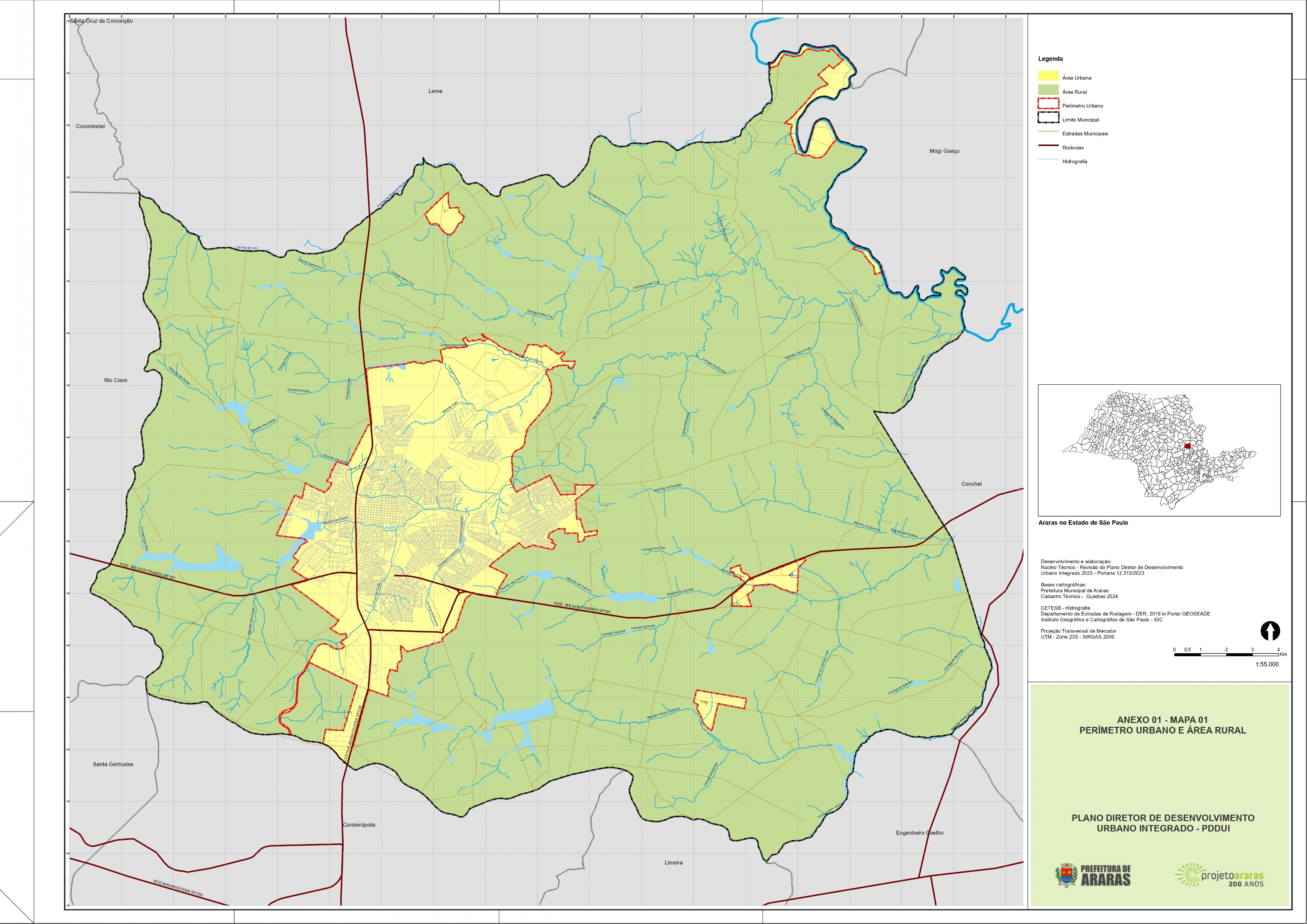 1
PDDUI . Araras 2023
2
ABAIRRAMENTO
PDDUI . Araras 2024
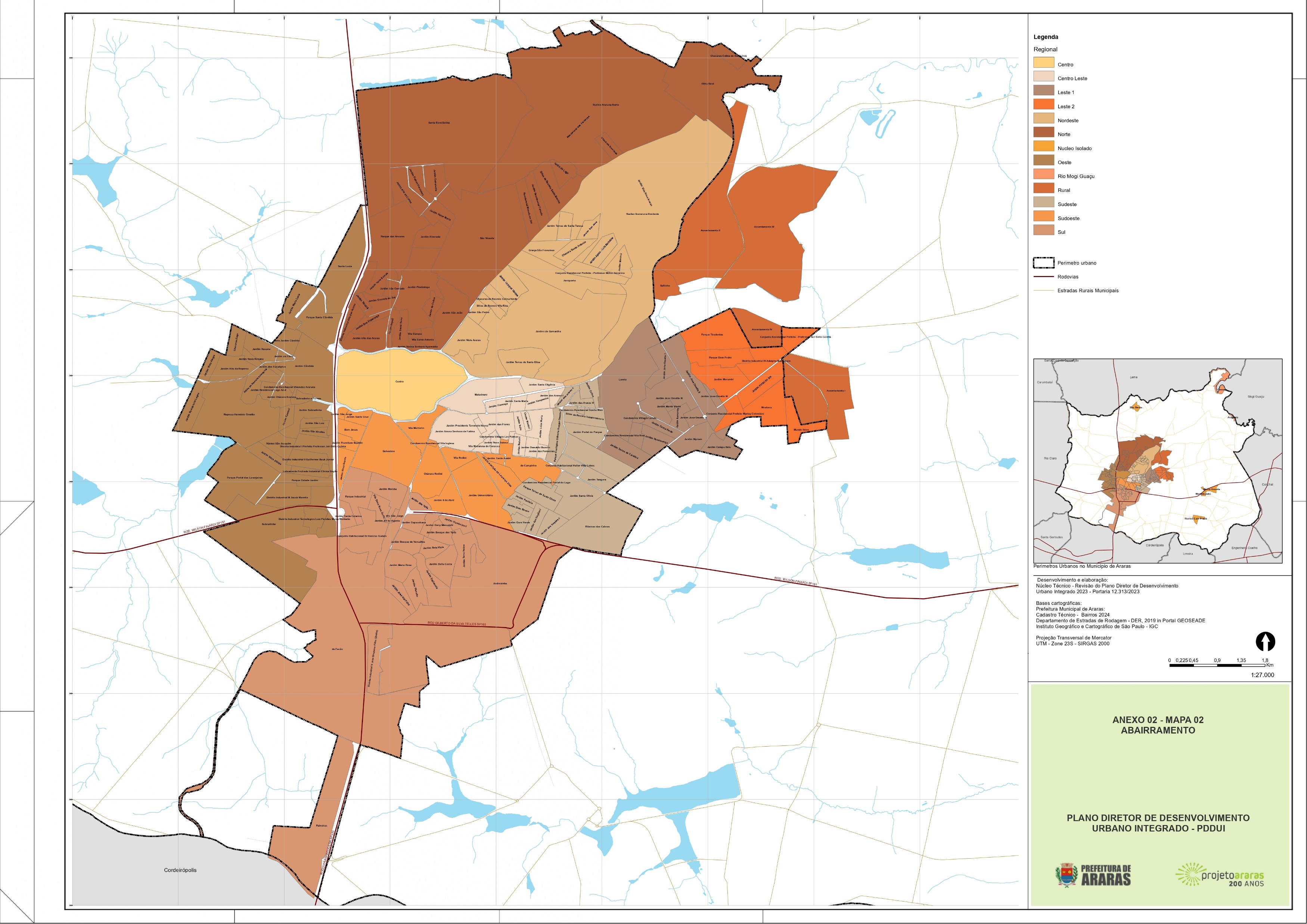 2
PDDUI . Araras 2023
3
MACROZONEAMENTO
PDDUI . Araras 2024
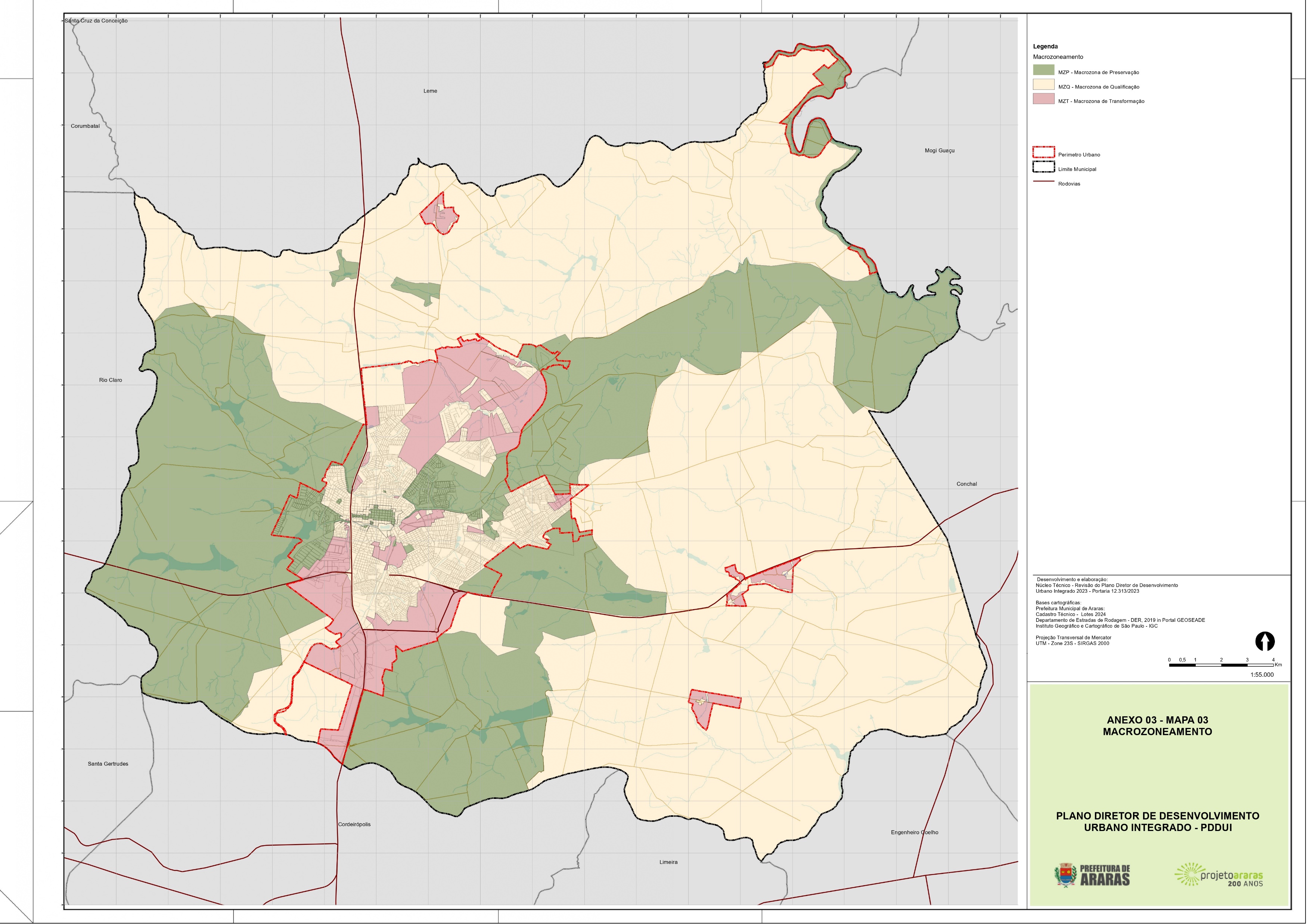 3
PDDUI . Araras 2023
PDDUI . Araras 2024
Macrozonas:
Equilíbrio entre preservação e desenvolvimento
Zoneamento
Uso e
Ocupação do solo

MACROZONAS
PRESERVAÇÃO
QUALIFICAÇÃO
TRANSFORMAÇÃO
Macrozona de Preservação

camada de maior restrição ambiental
não modifica topografia (variação máxima de 1,5 metros em relação ao perfil natural do terreno)
Alta taxa de permeabilidade
regula o abastecimento e esgotamento sanitário 

Conjugada aos zoneamentos:

controla implantação de usos (restrição de usos)
controla densidade urbana existente (TO mais baixa e CA baixo)
contém a ocupação e a urbanização (TX permeabilidade alta)
amortece sistema de áreas verdes
promove: corredor verde, qualidade de águas, identidade ararense (símbolos e lugares), celebrações e modos de fazer (cultura imaterial, práticas locais), preservação da arquitetura histórica, permanência/ fruição do lugar
No rural TO < 4% (anteriores zonas de uso sustentável)
Zoneamento
Uso e
Ocupação do solo

MACROZONAS
Macrozona de Qualificação

Mantém o contexto urbano atual, considerado bom e corrige desvios de uso, promove permanência - habitação e prosperidade econômica com o que já tem. 

Áreas de verticalização e densificação
Zoneamento
Uso e
Ocupação do solo

MACROZONAS
PDDUI . Araras 2024
Macrozona de Transformação 

Zonas a promover transformação

Vazios urbanos, territórios abandonados, áreas de conflito social

Zonas em constante transformação

Distritos industriais e grandes áreas industriais isoladas
Vazios urbanos/ Áreas desocupadas ou subutilizadas
Território de expansão urbana
Marginais Anhanguera e SP191
Anel viário
Linha do trem/ Ocupações
Zoneamento
Uso e
Ocupação do solo

MACROZONAS
PDDUI . Araras 2024
4
SISTEMAS ESTRUTURANTES
PDDUI . Araras 2024
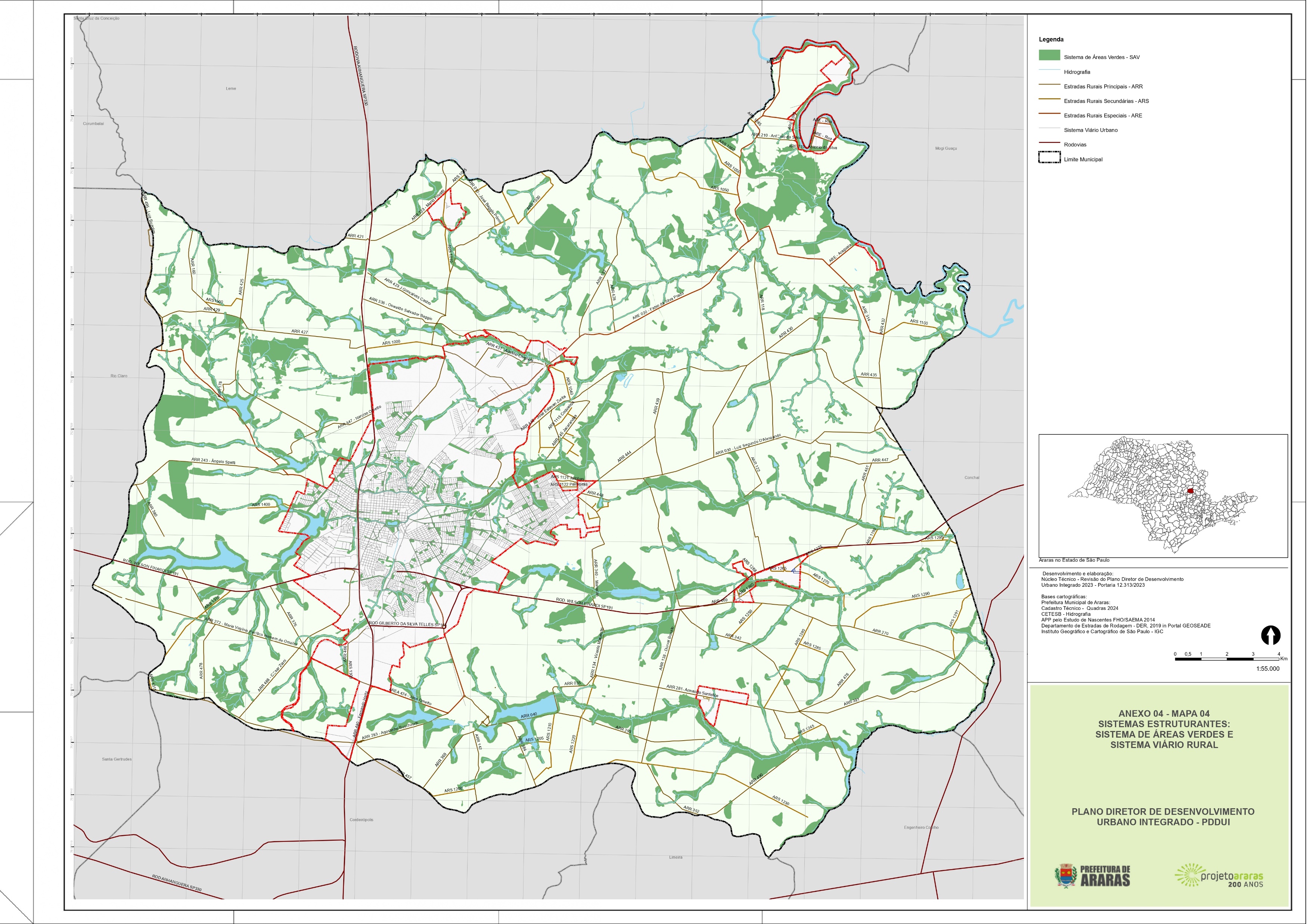 4
PDDUI . Araras 2023
5
TIPOS E DIRETRIZES VIARIAS
PDDUI . Araras 2024
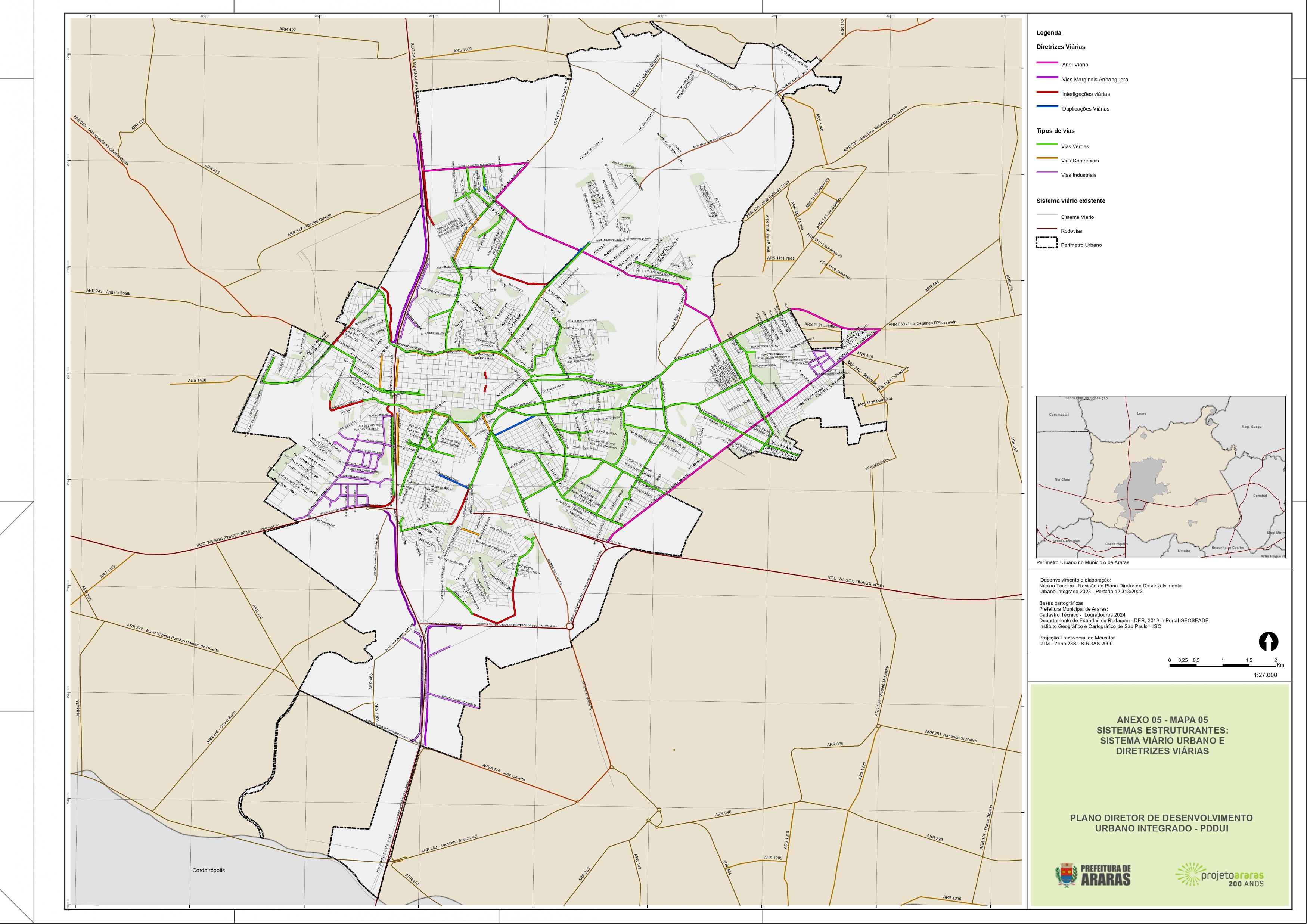 5
PDDUI . Araras 2023
6
CLASSIFICAÇÃO VIÁRIA
PDDUI . Araras 2024
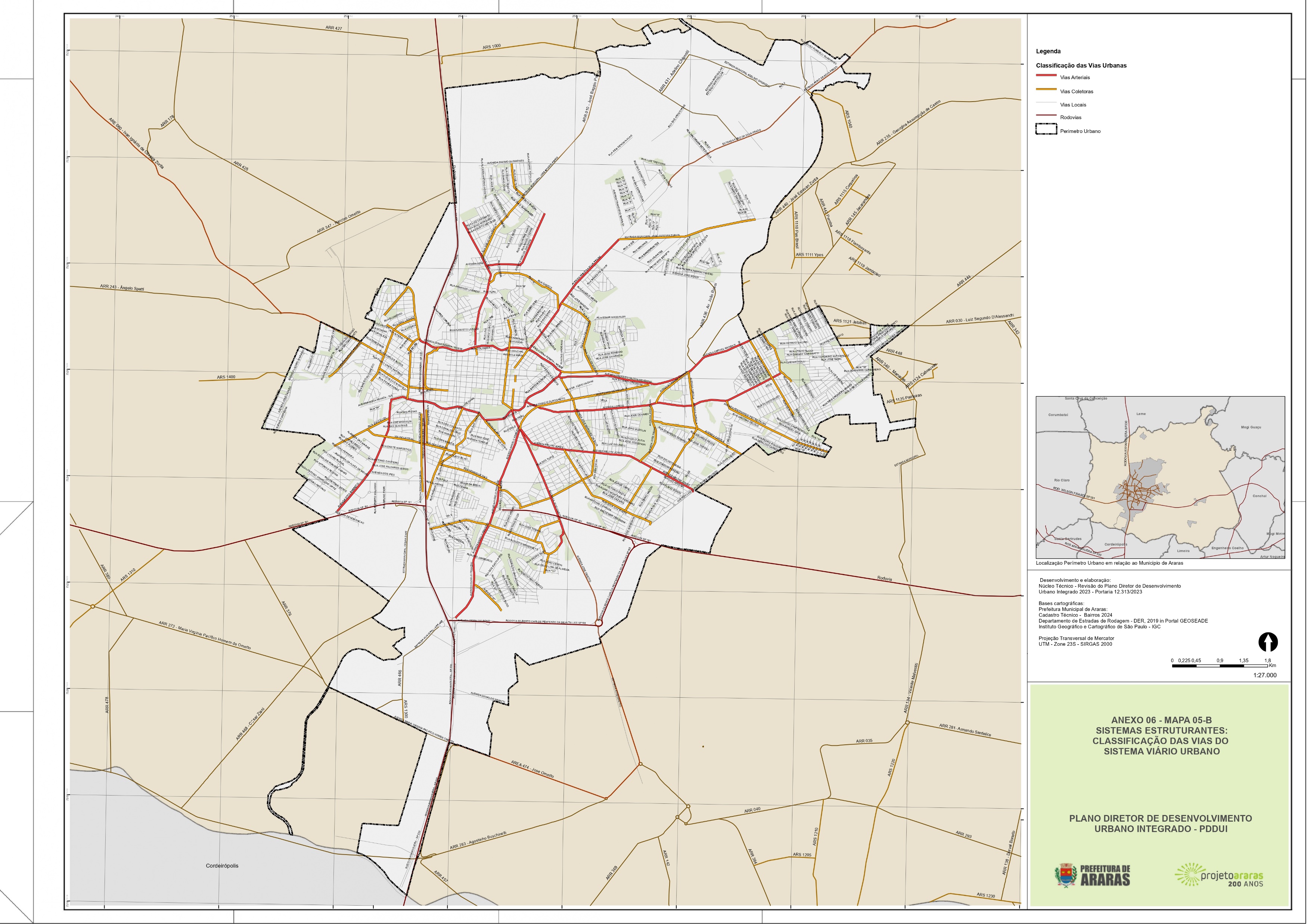 6
PDDUI . Araras 2023
7
ZONEAMENTO ORDINÁRIO (33)
PDDUI . Araras 2024
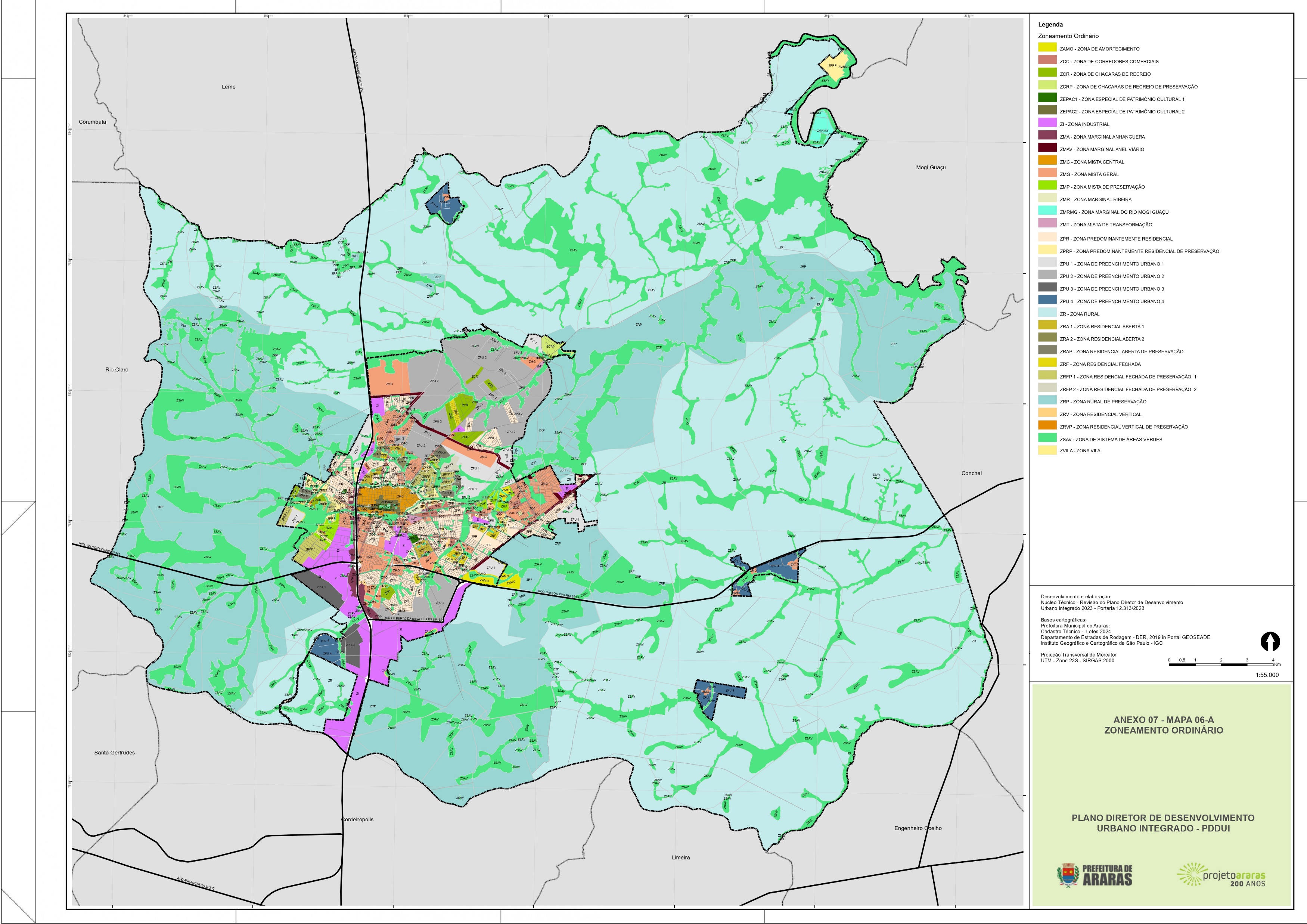 7
PDDUI . Araras 2023
8
ZONEAMENTO ORDINÁRIO
PDDUI . Araras 2024
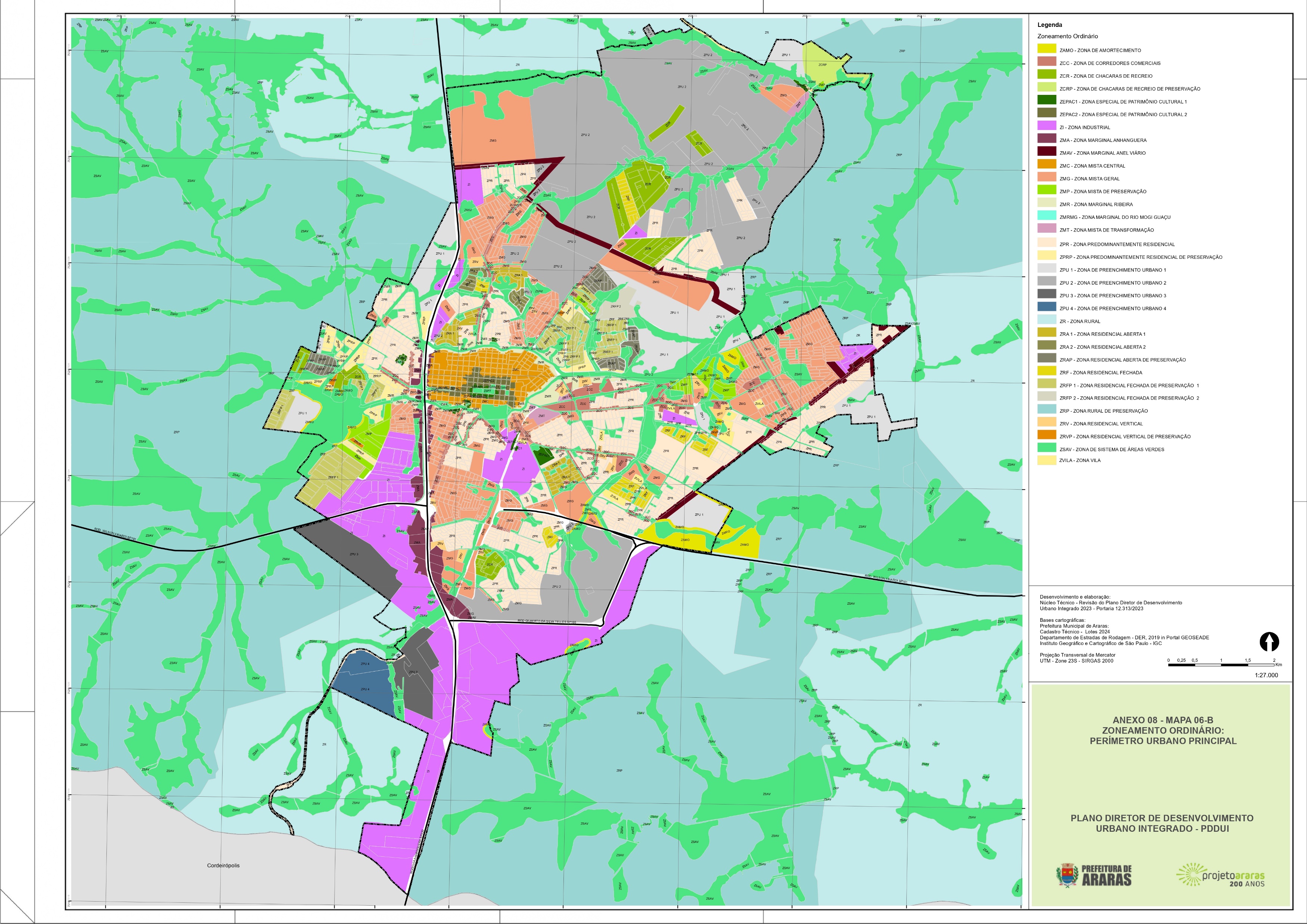 8
PDDUI . Araras 2023
9
ZONEAMENTO EXTRAORDINÁRIO
PDDUI . Araras 2024
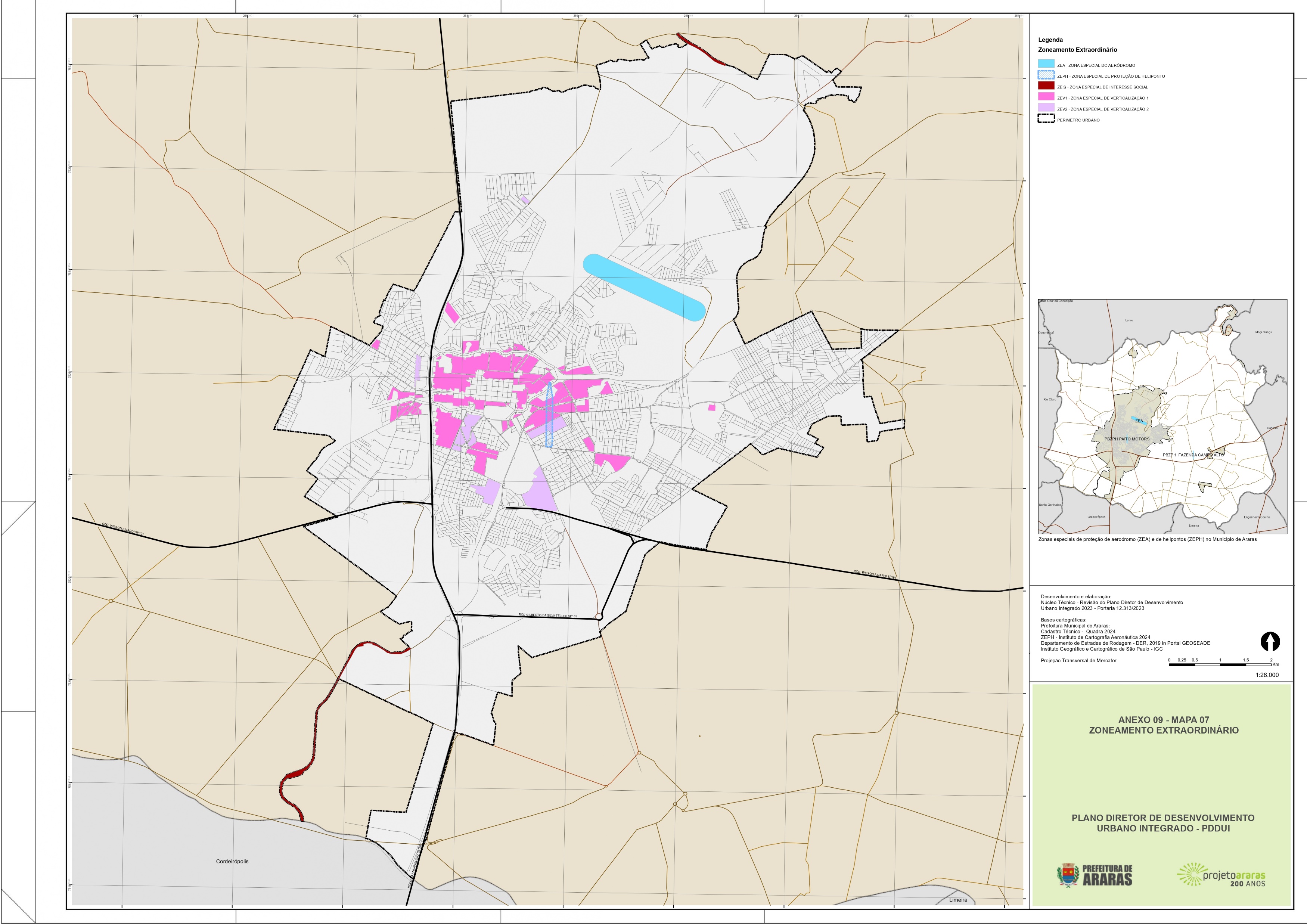 9
PDDUI . Araras 2023
10
PEUC
PDDUI . Araras 2024
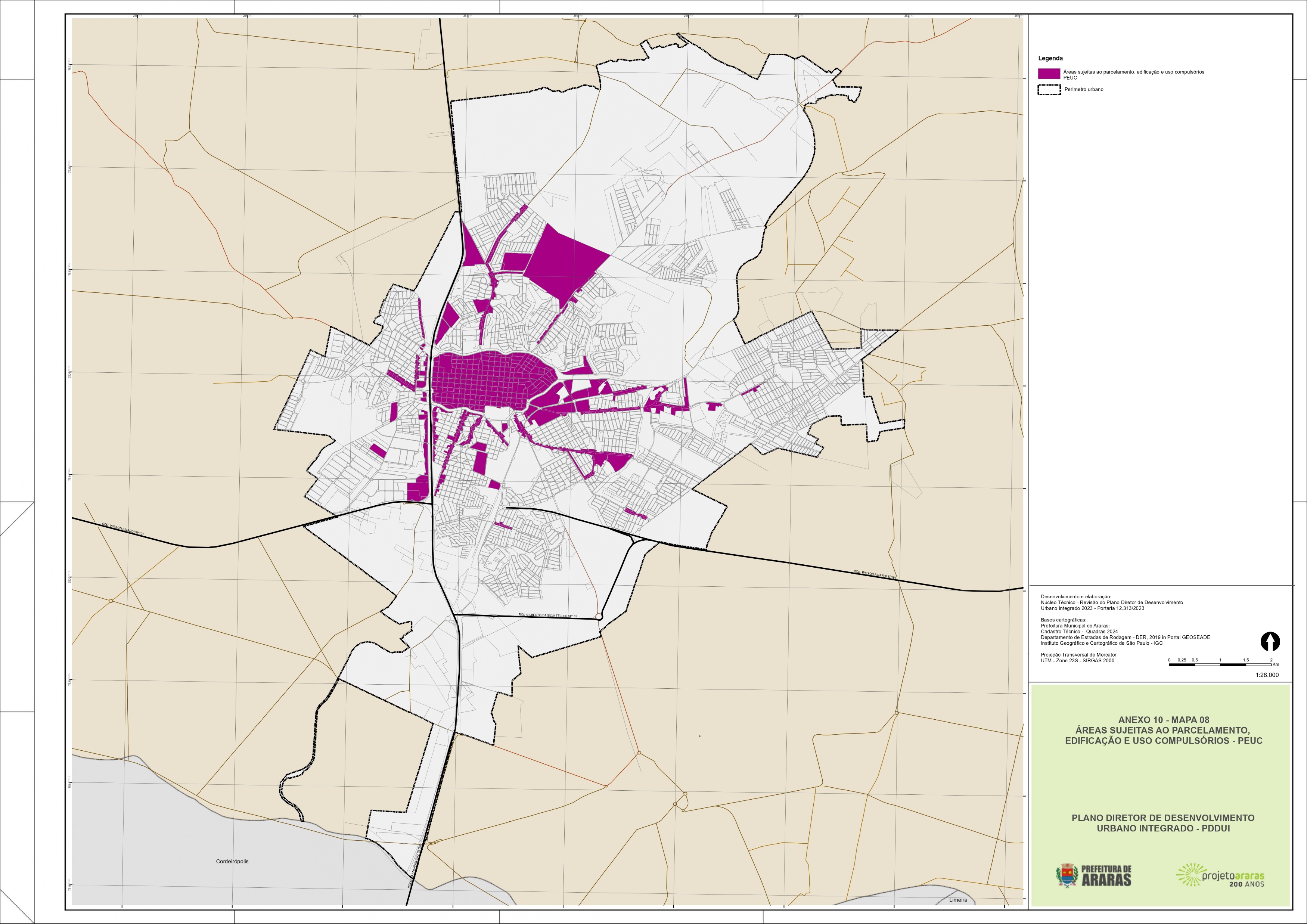 10
PDDUI . Araras 2023
11
Quadro de Parâmetros
PDDUI . Araras 2024
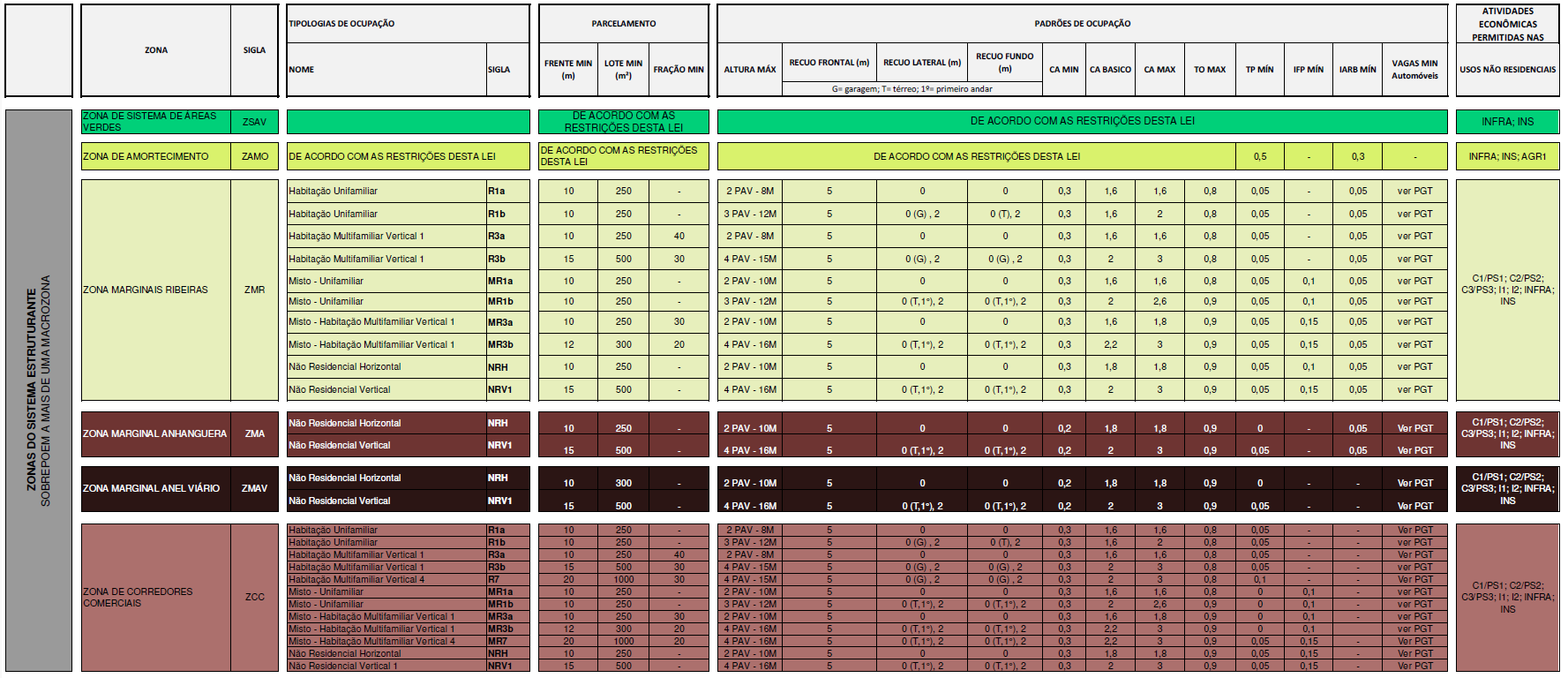 1
PDDUI . Araras 2024
CLASSIFICAÇÃO USOS POR CNAE
12
PDDUI . Araras 2024
Análise específica dos usos econômicos (CNAEs)
Classificação Nacional de Atividades Econômicas
21 Seções/ 87 Divisões/ 285 Grupos/ 673 Classes/ 1.301 Subclasses
SITUAÇÃO ATUAL
SITUAÇÃO PROPOSTA
1. COMPATÍVEL
PEMITIDO
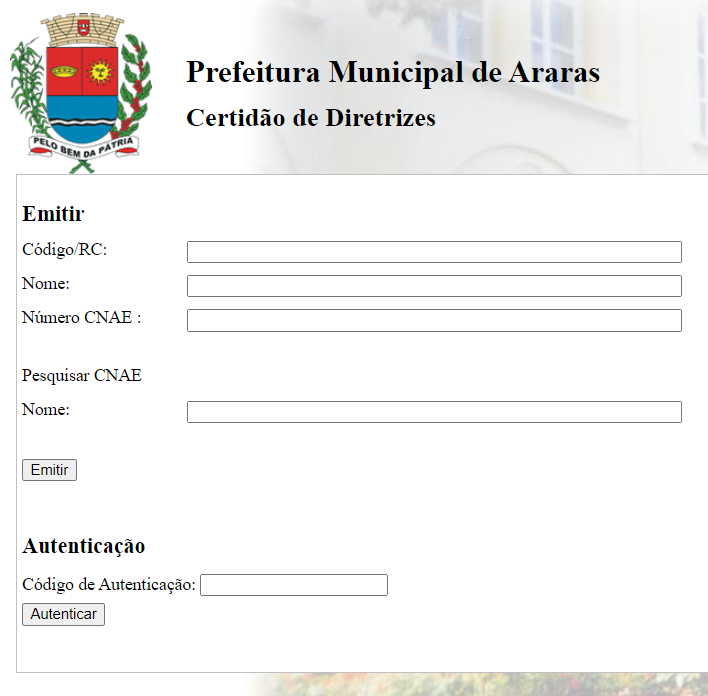 Zoneamento
Uso e
Ocupação do solo

CNAEs
PERMISSÍVEL
2. TOLERÁVEL
PERMISSÍVEL ESPECIAL
3. INCOMODATIVO
NÃO PERMITIDO
Análise específica dos usos econômicos 
Usos em relação ao uso habitacional:
1. COMPATÍVEL
2. TOLERÁVEL
3. INCOMODATIVO
Zoneamento
Uso e
Ocupação do solo

CNAEs
A partir de agora a Lei levará em conta três parâmetros :
Localização (R.C.);
CNAE;  
Área de uso do local.
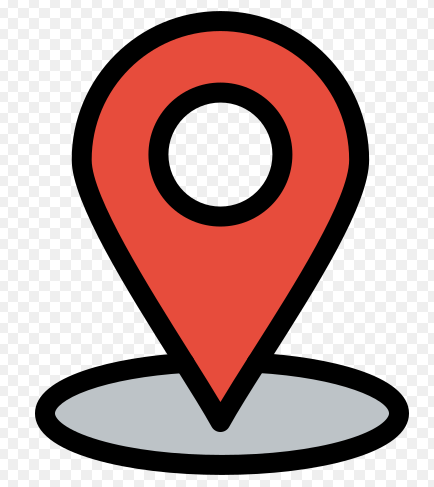 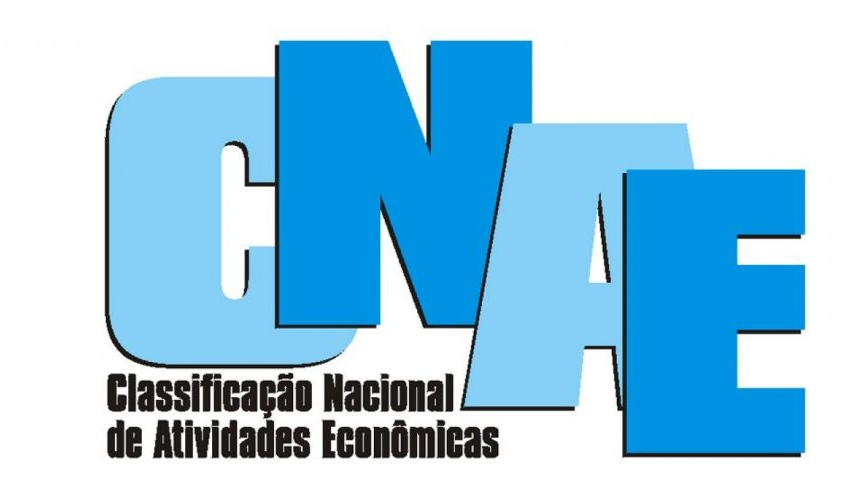 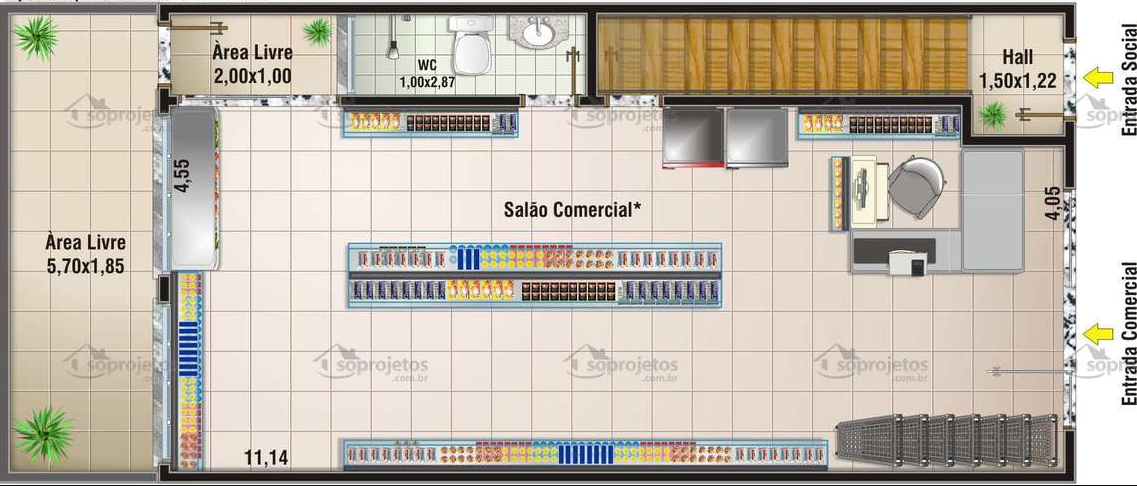 CLASSIFICAÇÃO DOS USOS
Zoneamento
Uso e
Ocupação do solo

CNAEs
EXEMPLOS
Zoneamento
Uso e
Ocupação do solo

CNAEs
Zoneamento
Uso e
Ocupação do solo

CNAEs
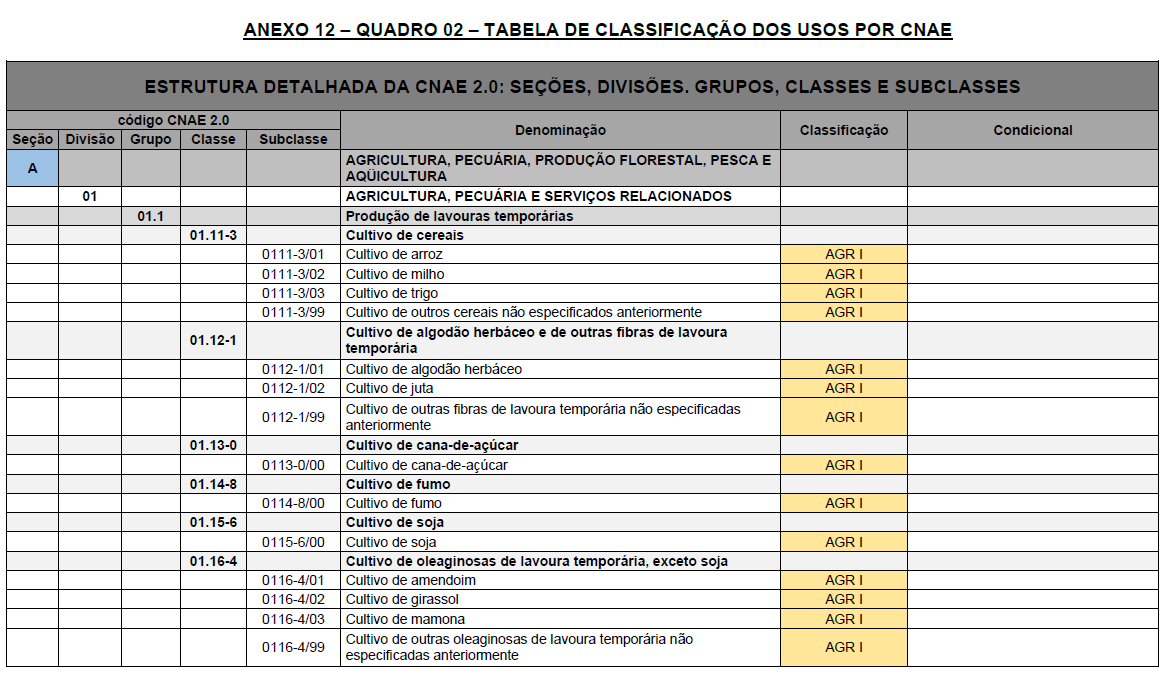 1
PDDUI . Araras 2024
SISTEMA VIÁRIO RURAL
13
PDDUI . Araras 2024
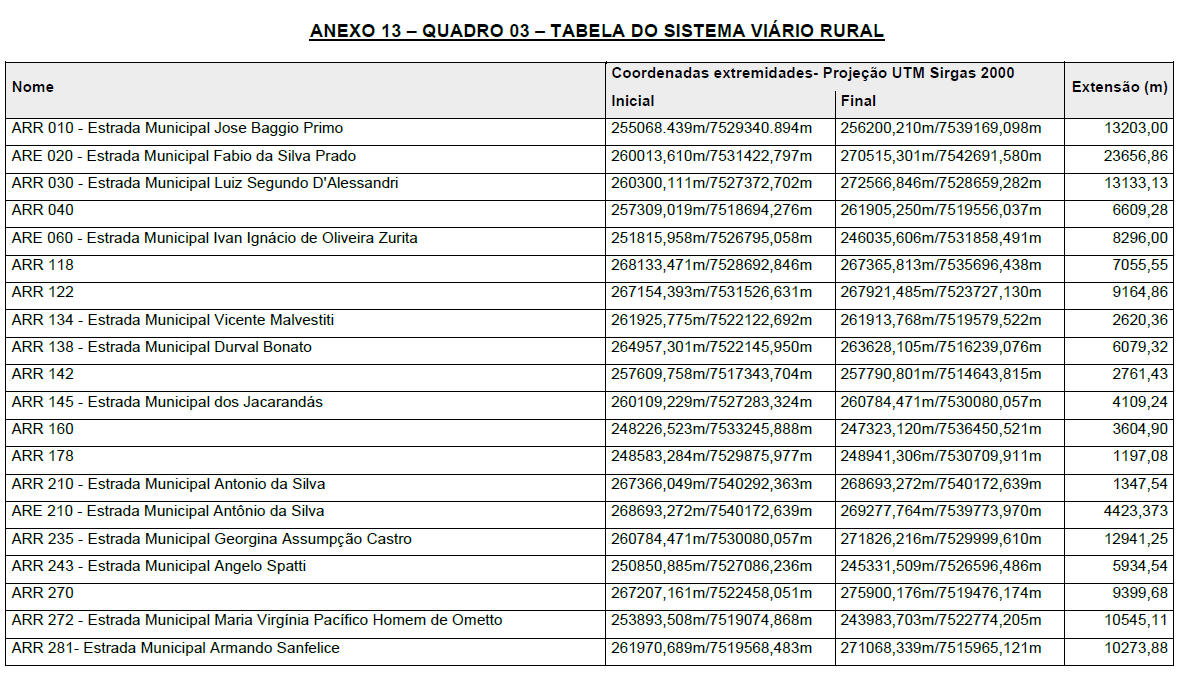 1
PDDUI . Araras 2024
GEOMETRIAS DO SISTEMA VIÁRIO
14
PDDUI . Araras 2024
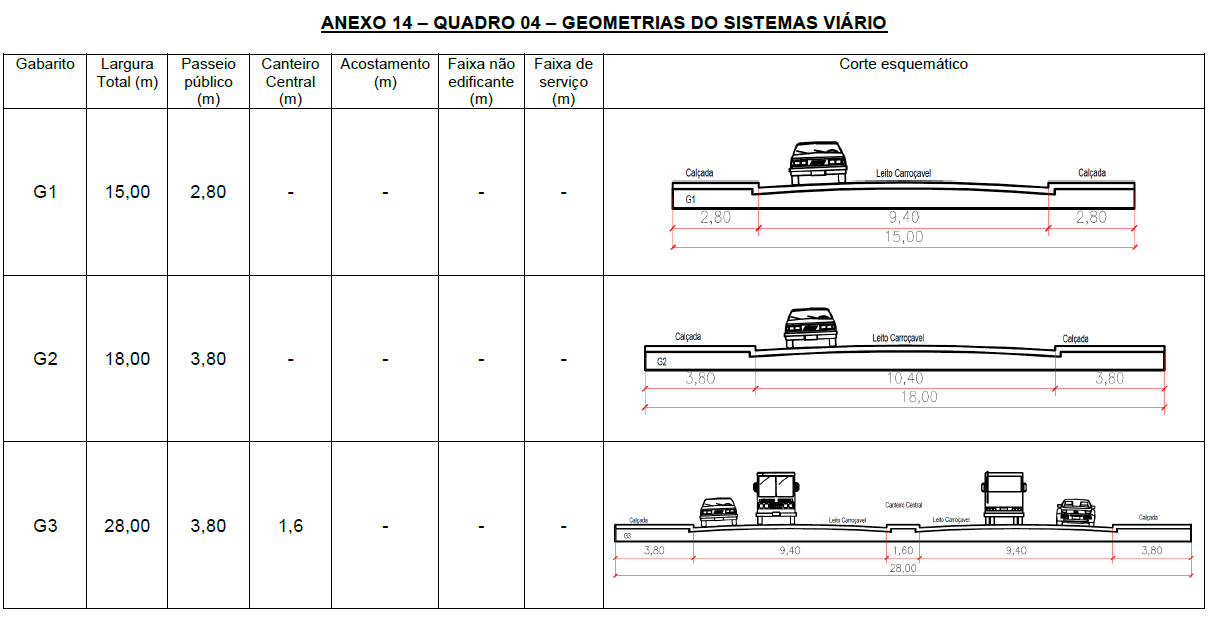 1
PDDUI . Araras 2024
IARB
15
PDDUI . Araras 2024
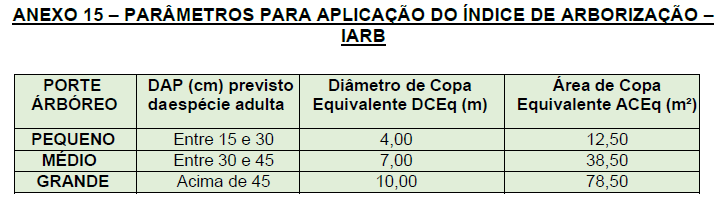 PDDUI . Araras 2024
Parcelamento do Solo
PDDUI . Araras 2024
O plano de parcelamento do solo compreende: 

I - Certidão de diretrizes; 

II - Aprovação preliminar mediante emissão de certidão vinculada para análise do Grupo de Análise e Aprovação de Projetos Habitacionais do Estado de São Paulo - GRAPROHAB; 

III - Aprovação Definitiva do Plano de Parcelamento do Solo.
Instrumentos
Urbanísticos 
aplicados
PDDUI . Araras 2024
Desdobro de Lotes
PDDUI . Araras 2024
Ficam autorizados o desdobro e o fracionamento de lote urbano com área mínima de 125 (cento e vinte e cinco) m² e 5 (cinco) metros de testada nas seguintes zonas: 

I - Zona Mista Geral – ZMG;
 
II - Zona Predominantemente Residencial - ZPR; 

III - Zona Mista Central - ZMC; 

IV - Zona Mista de Preservação - ZMP; 

V - Zona Predominantemente Residencial de Preservação - ZPRP.
Instrumentos
Urbanísticos 
aplicados
PDDUI . Araras 2024
Proposta instrumentos urbanísticos
PDDUI . Araras 2024
Estudo de Impacto de Vizinhança

Outorga Onerosa

PEUC – Parcelamento, Edificação e Uso Compulsórios – PEUC e IPTU progressivo no tempo
Instrumentos
Urbanísticos 
aplicados
PDDUI . Araras 2024
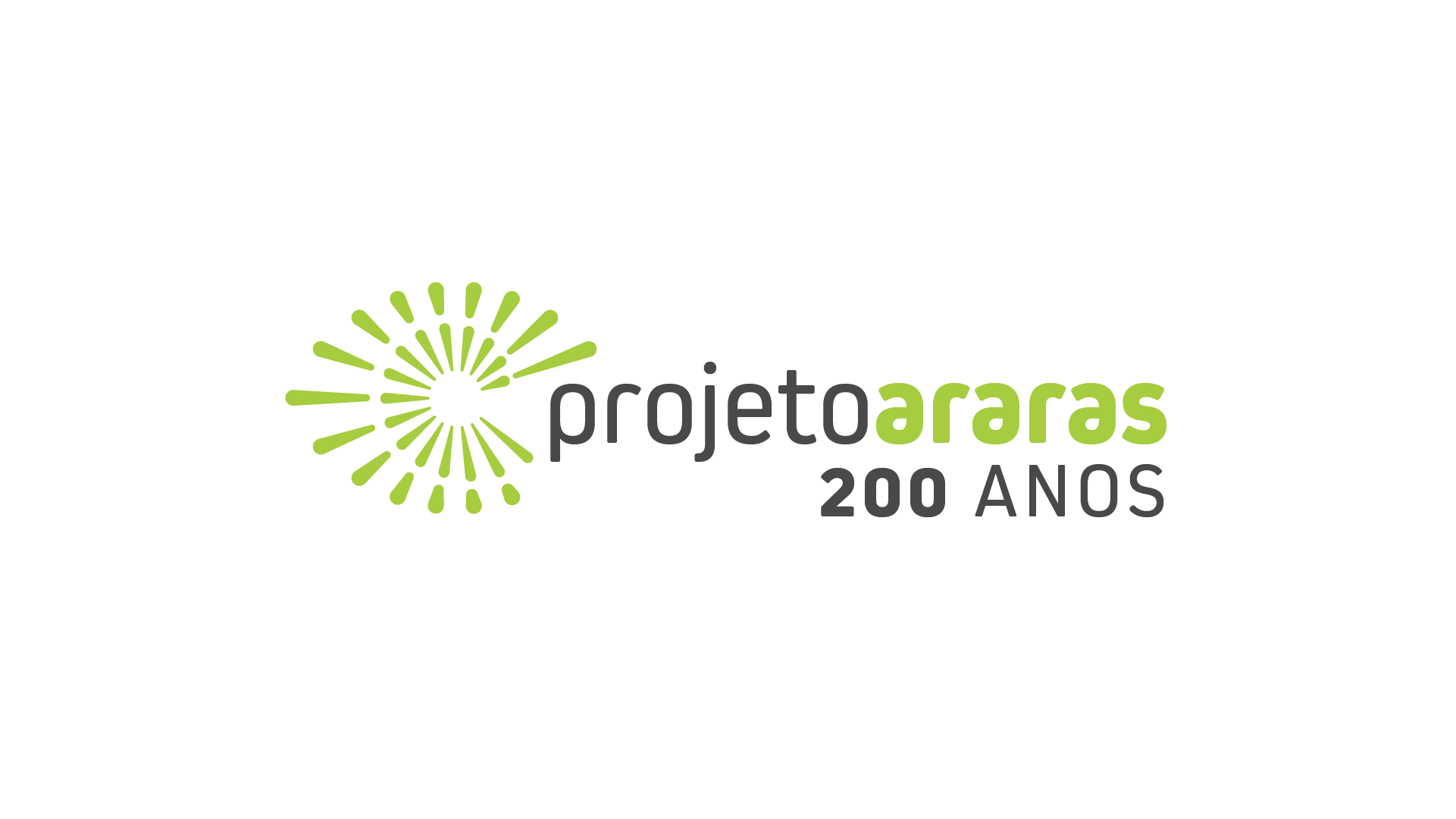 PDDUI . Araras 2024